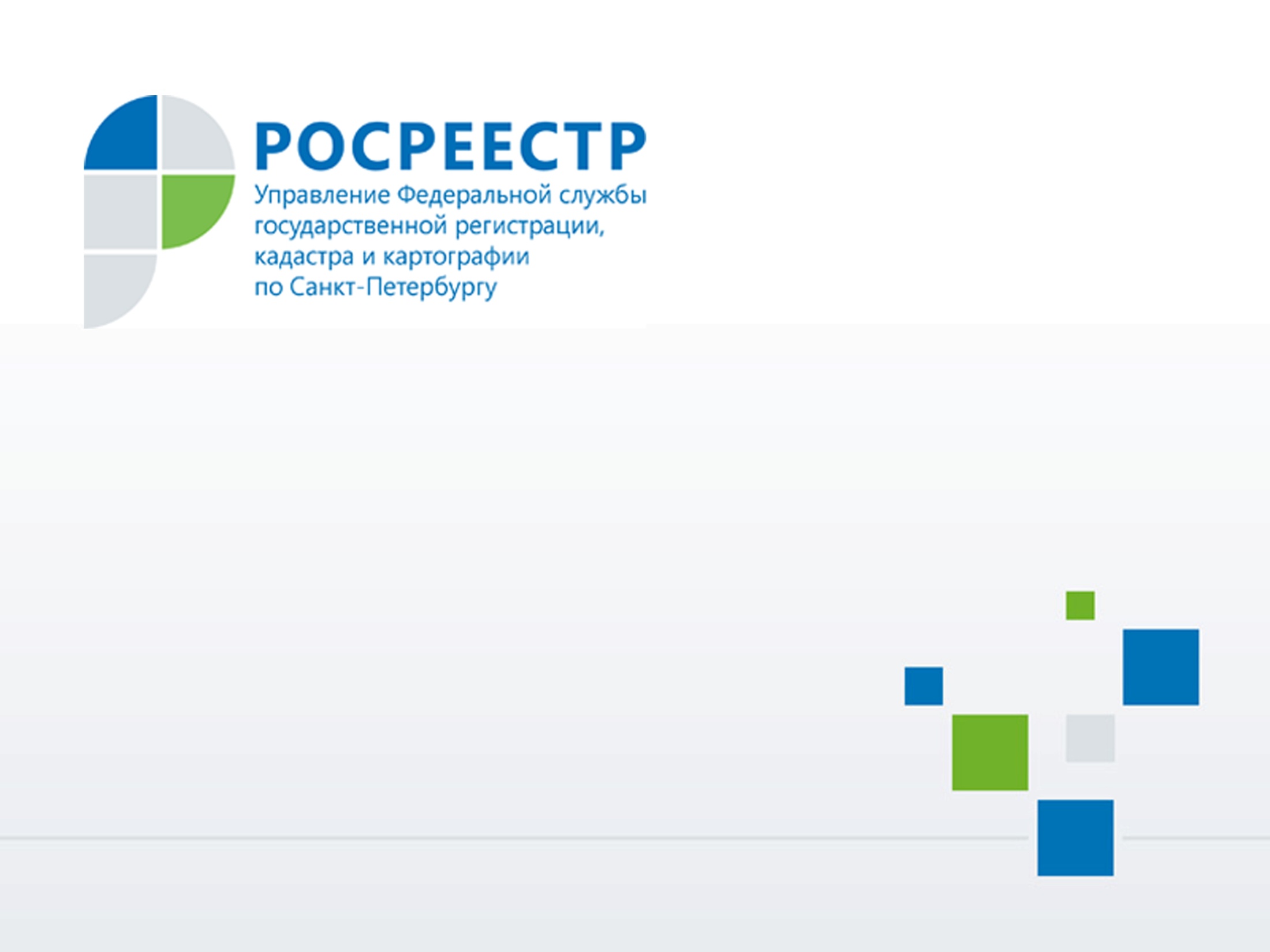 Типичные ошибки, допускаемые кадастровыми инженерами при подготовке межевых и технических планов (геодезическое обоснование)
Липатов Дмитрий Андреевич
Главный специалист-эксперт отдела геодезии и картографии  Управления Росреестра по Санкт-Петербургу
Нормативные правовые акты
Федеральный закон от 30.12.2015 № 431-ФЗ «О геодезии, картографии и пространственных данных и о внесении изменений в отдельные законодательные акты Российской Федерации»;
Федеральный закон от 26.06.2008 № 102-ФЗ «Об обеспечении единства измерений»;
Пункты  31, 32, 33, 34, 37, 38, 74 Требований к подготовке межевого плана, утвержденных приказом Министерства экономического развития Российской Федерации от 08.12.2015 № 921:
Пункты  28, 29, 30, 38, 39 Требований к подготовке технического плана, утвержденных приказом Министерства экономического развития Российской Федерации от 18.12.2015 № 953;
Иные нормативные правовые акты
2
Исходные данные
3
Геодезическая основа
4
Сведения о средствах измерений
5
Методы определения координат и СКП
6
Схема геодезических построений
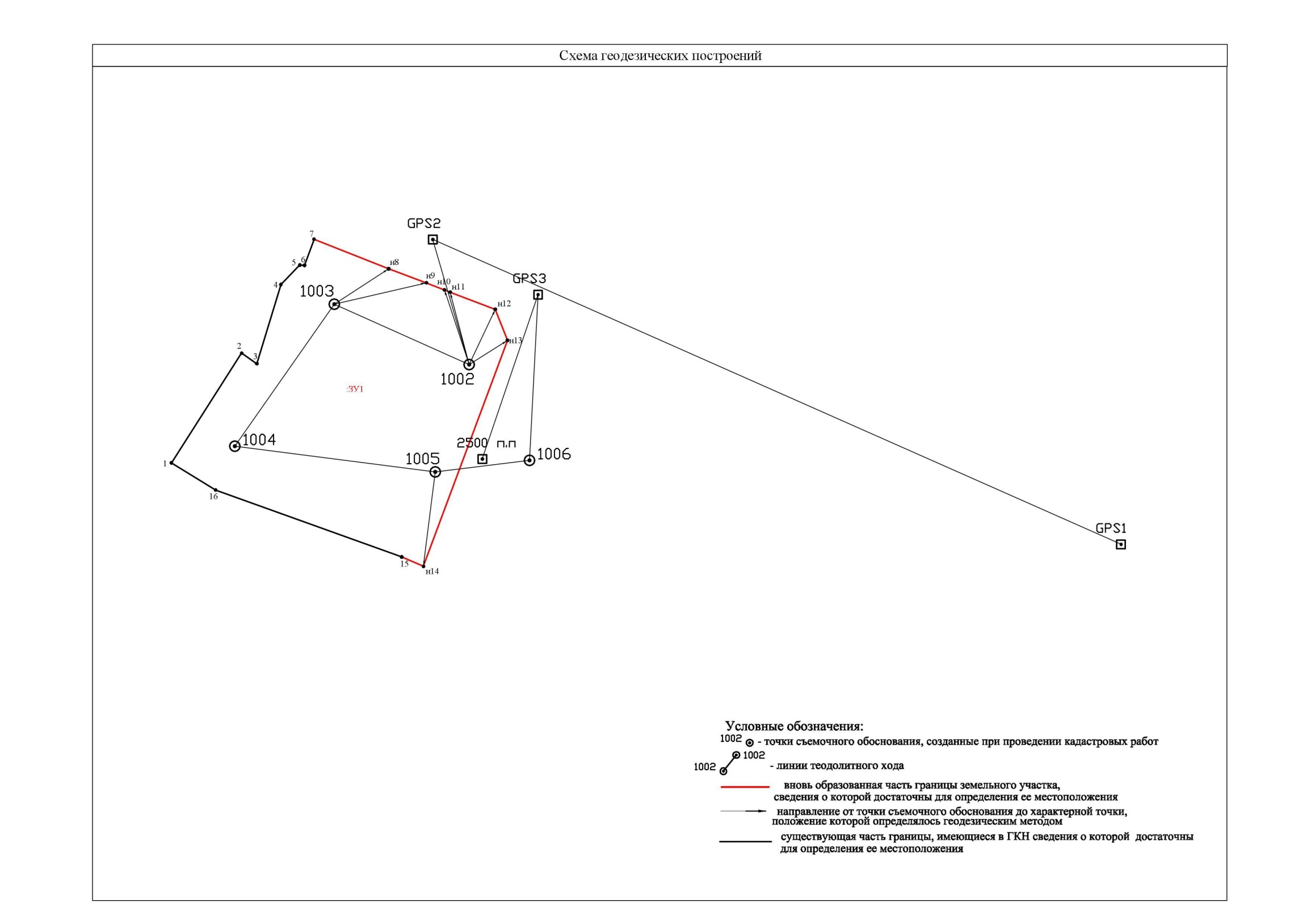 7
Схема геодезических построений
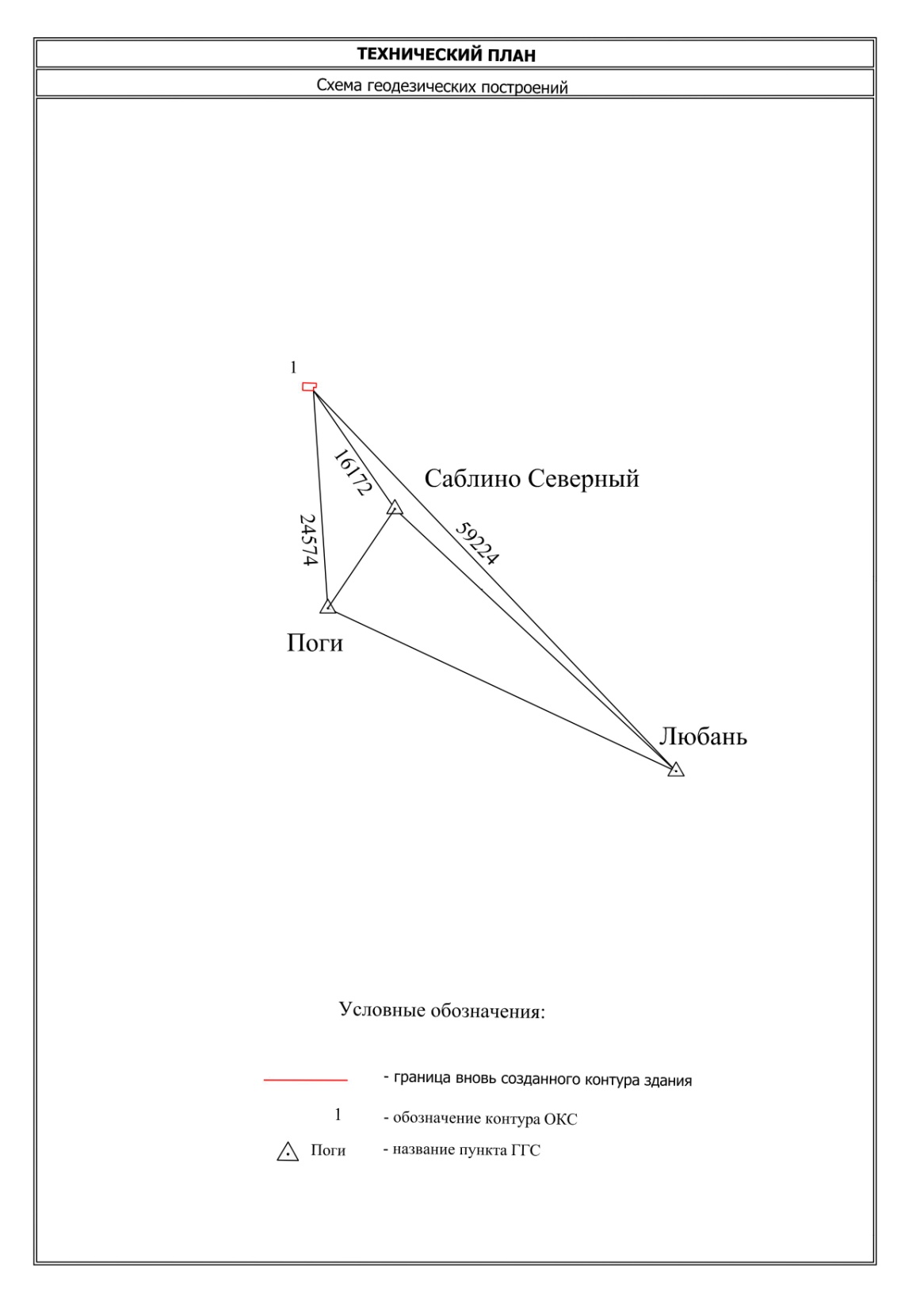 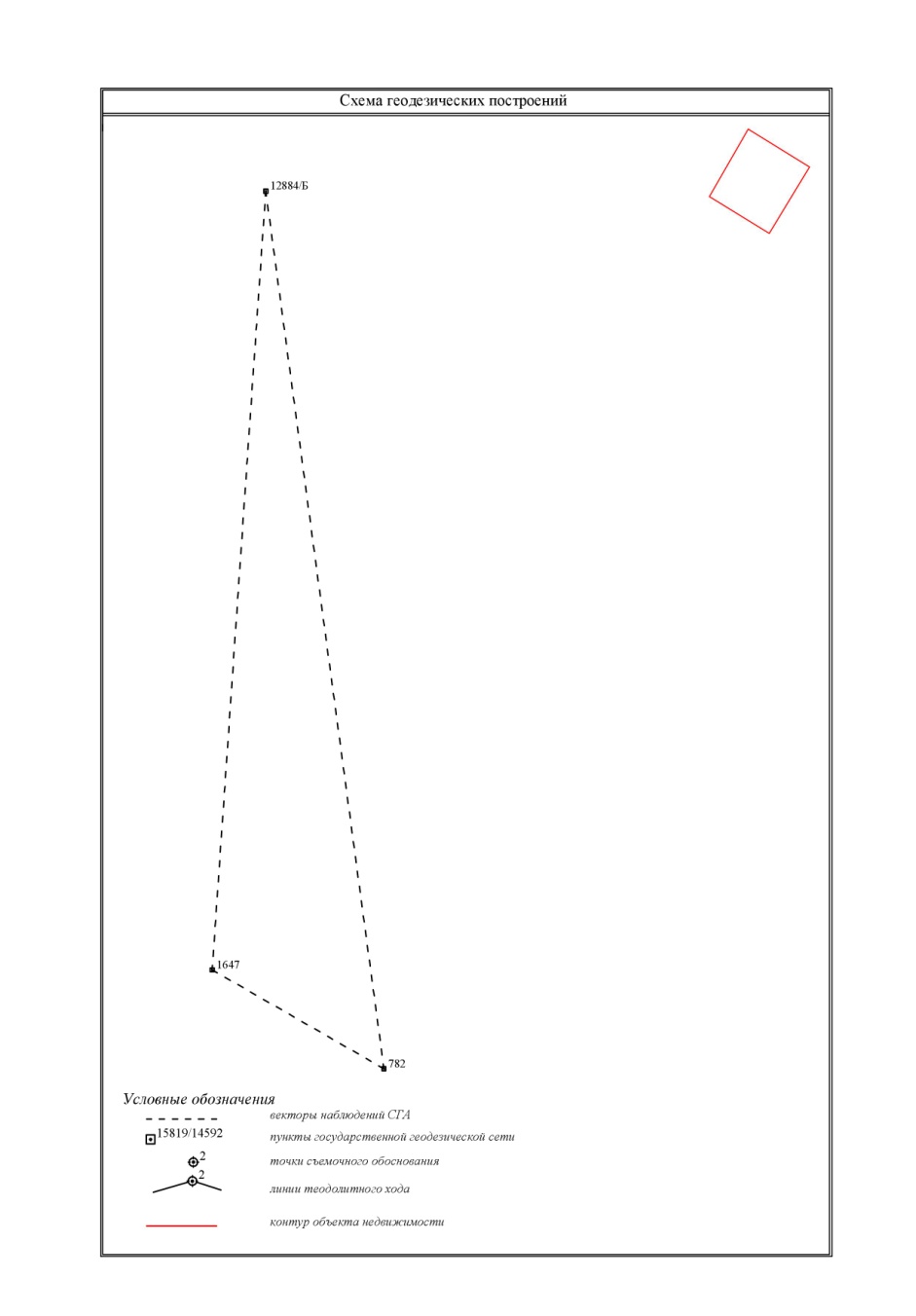 8
Пример допущенных ошибок
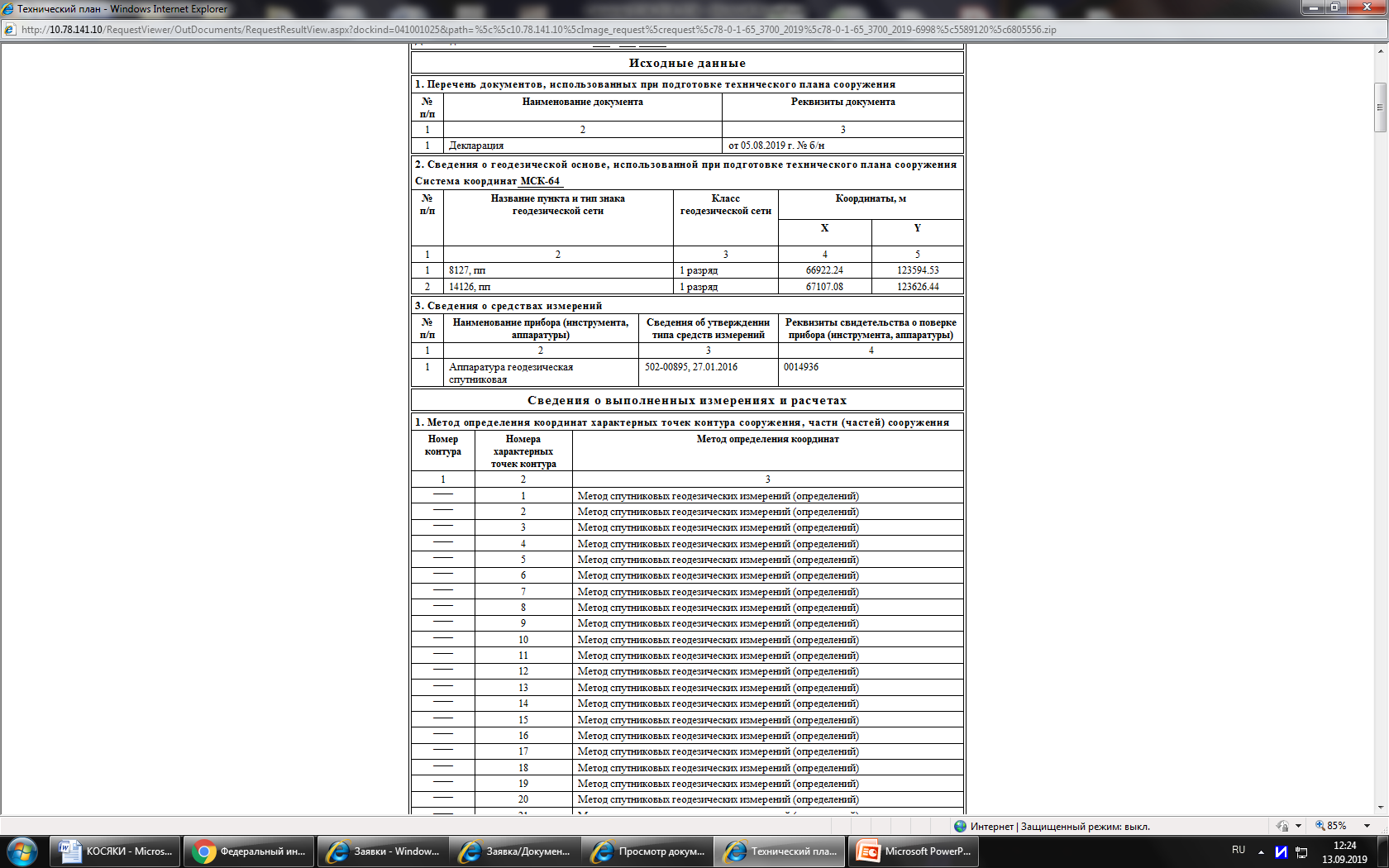 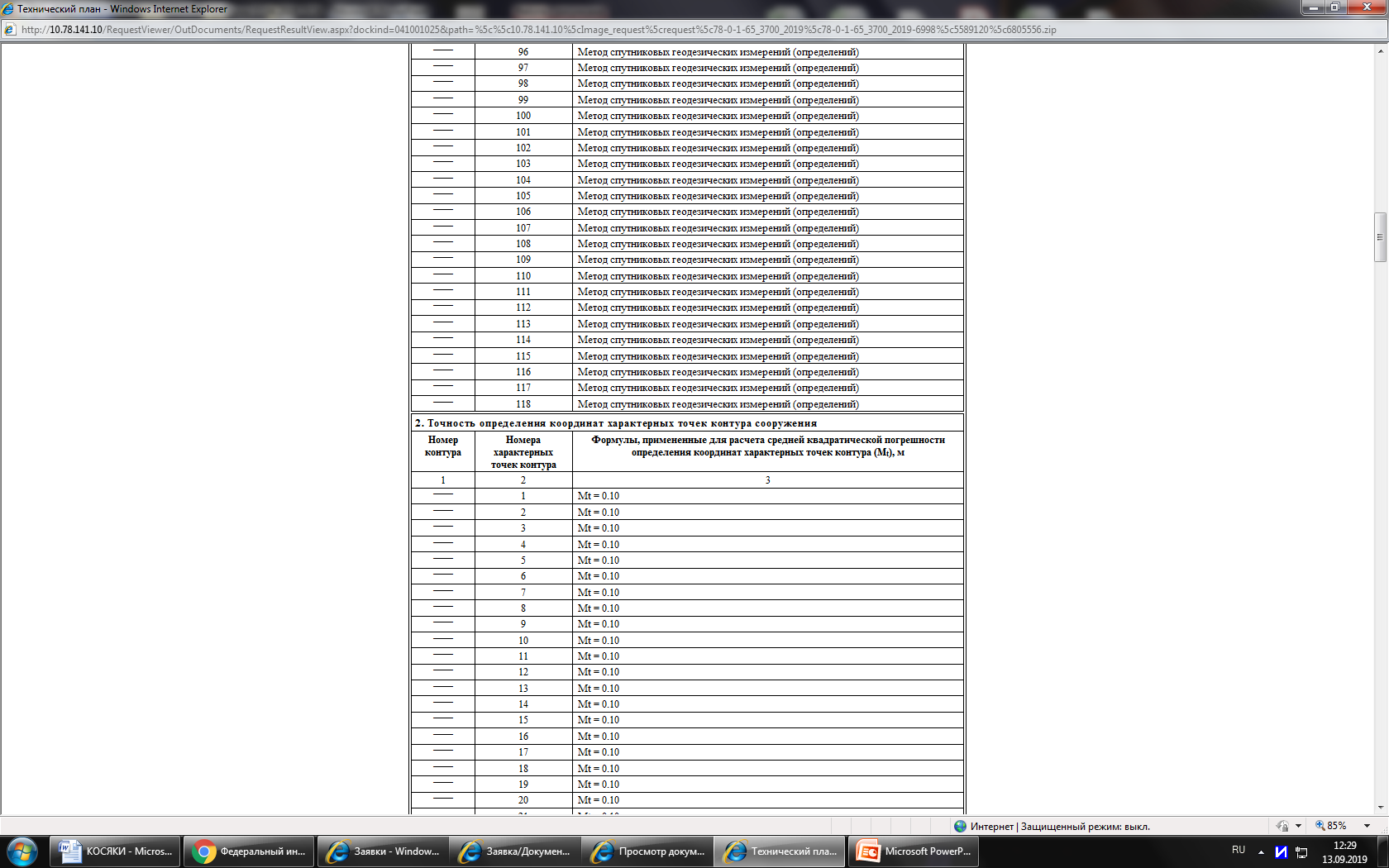 9
9
Пример допущенных ошибок
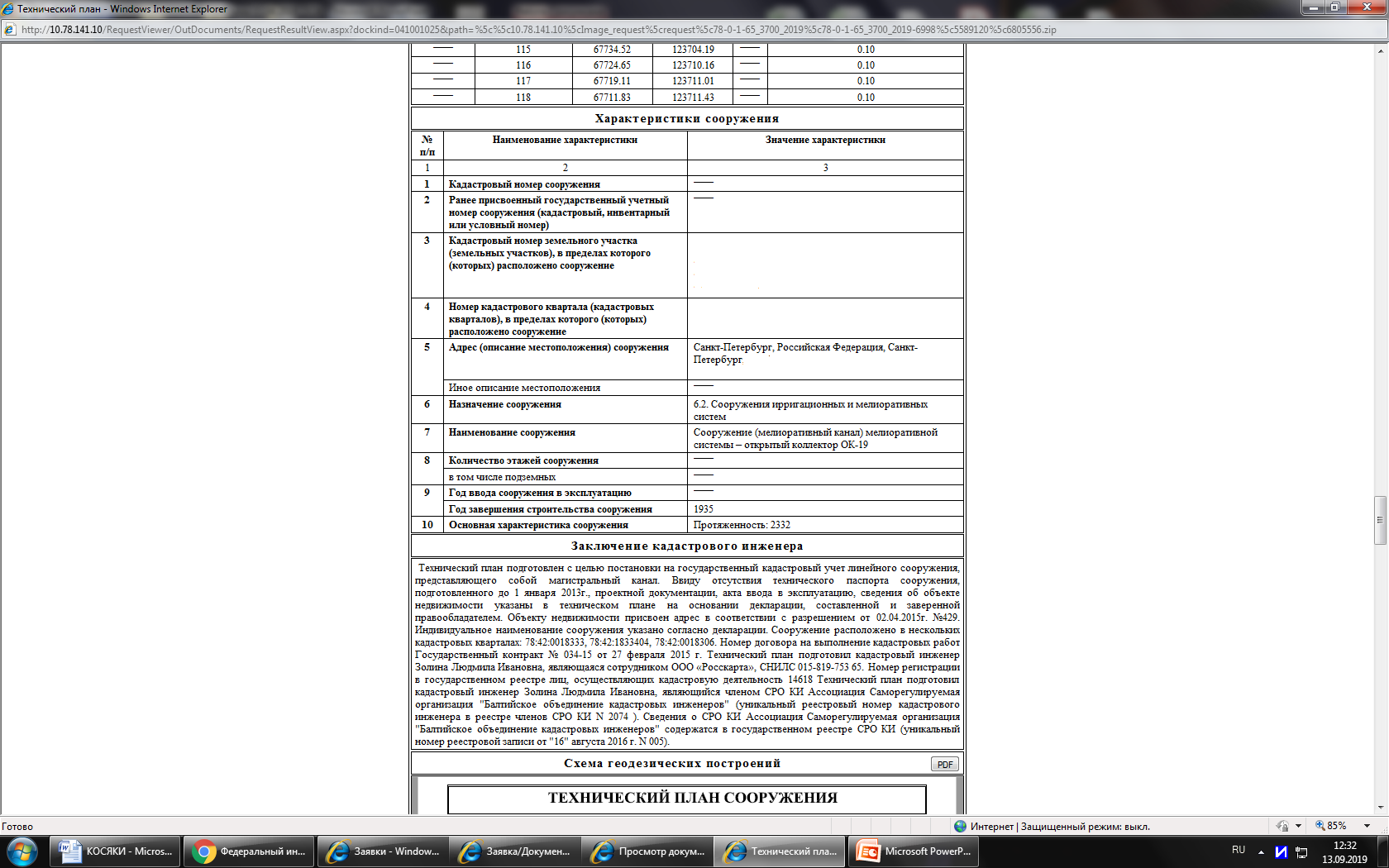 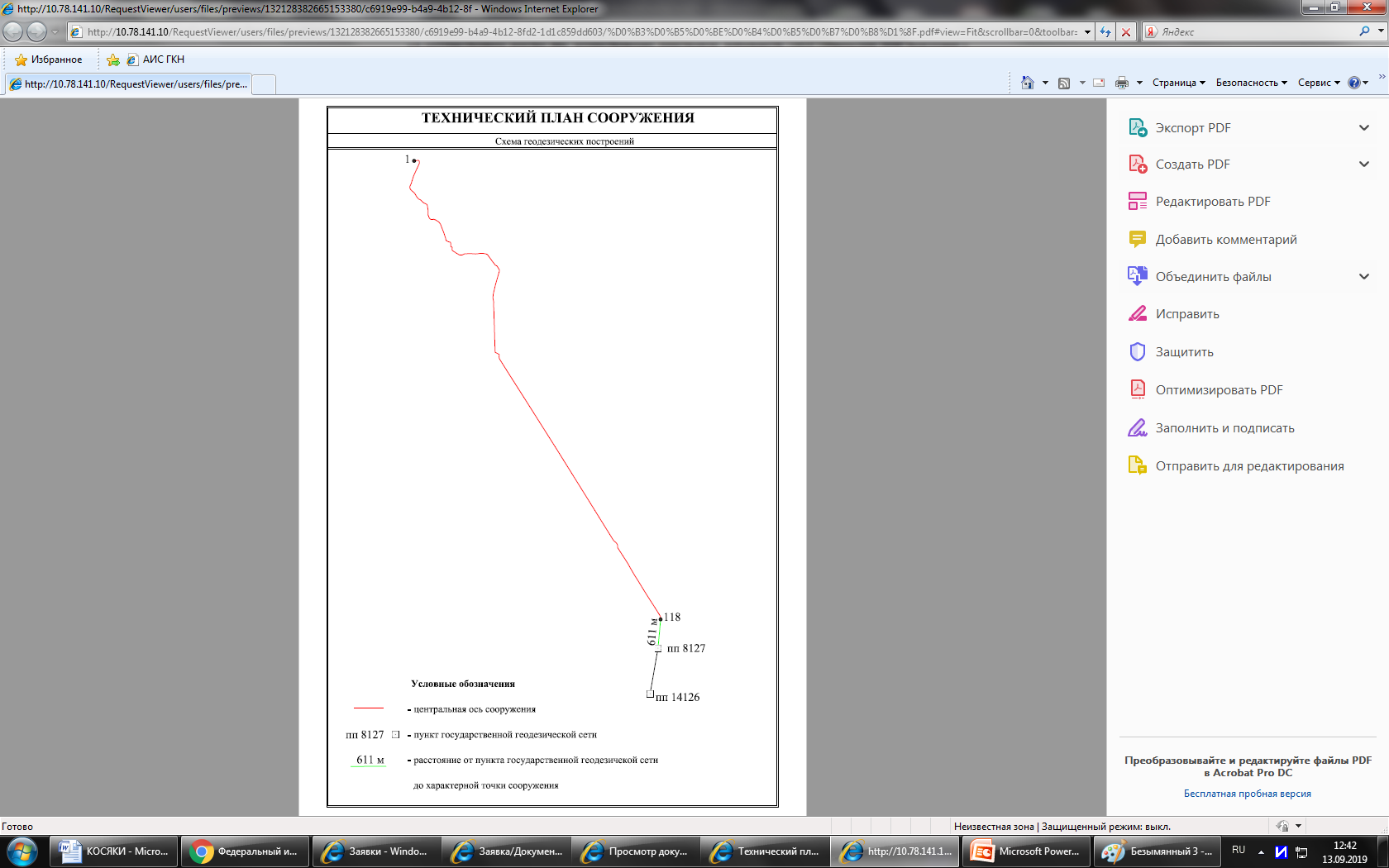 10
10
Спасибо за внимание!
Консультирование кадастровых инженеров и иных заинтересованных лиц по вопросам проведения геодезических работ при осуществлении кадастровой деятельности, а также по вопросам подготовки межевых и технических планов (геодезическое обоснование), осуществляется должностными лицами отдела геодезии и картографии Управления Росреестра по Санкт-Петербургу: 


 по телефону
   8 (812) 617-25-68,
   8 (812) 654-64-66 (доб. 4125);

 по адресу электронной почты 
   ogk.rosreestr.spb@yandex.ru.
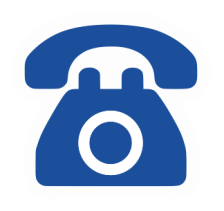 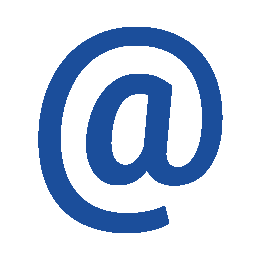 11